Reporter Online Training Housekeeping
All participants will be muted upon joining the training due to the large class size.
Please use the chat feature to ask any questions. 

If you require closed captioning, you can turn it on by clicking on the three dots (more), scroll down to CC.  Once you click on CC the closed captioning will be on.  Some of our presenters will be close captioning their presentations.
1
Disclaimer
These training materials are offered in a training scenario to serve as guidance to assist in reporting, paying, or determining value for royalties. Because reporting, payment, and valuation circumstances vary from lessee to lessee, be advised that these training materials may not precisely reflect your scenario. Accordingly, these general materials should not be construed as setting binding or enforceable policy.
 
Reliance on this guidance does not prohibit ONRR from future compliance activities or auditing of your reporting based on your use of the information contained within or from directing you to report and pay in a different manner based on an application of federal law to your unique factual circumstances. These training materials do not constitute an appealable decision or order under 30 C.F.R. 1290, Subpart B. If you have any questions, please use the contact information identified in this presentation or visit https://onrr.gov/about/contact.
2
Commonly Used 
Transaction Codes
3
2014  Commonly Used Transaction Codes
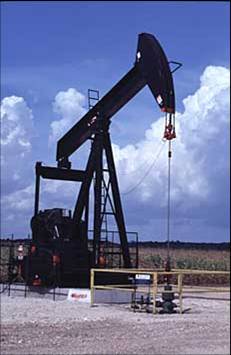 Royalty Due		    01
Minimum Royalty	    02
Rent (non-recoupable)   04
Rent (recoupable)	    05
Rent Recoupment	    25
Estimate Reporting        03
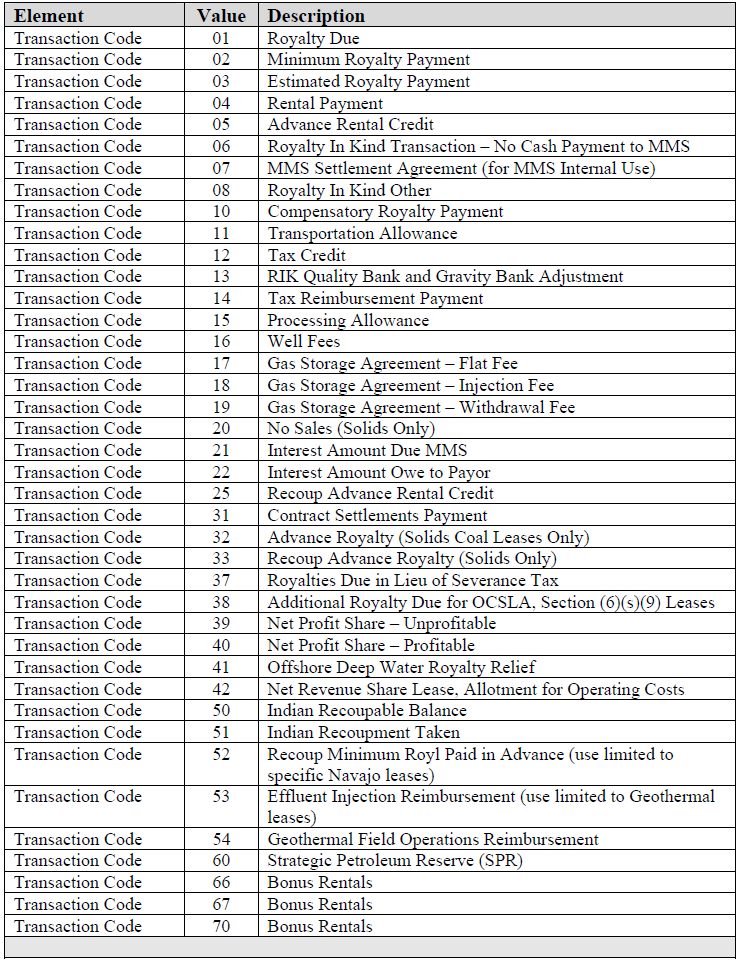 2014  
Transaction Codes
5
Transaction Code 01Royalty Due
Due Monthly on every lease or lease-agreement combination with sales

Separate line for each lease or lease agreement combination, sales type code, product code, and sales month

If reporting an adjustment, it must be a double entry on the report
6
Transaction Code 01
Detail Line

Line Number			                      1
API Well Number            		            
ONRR Lease Number                   0490129432 
ONRR Agreement Number	                                                      
Product Code			                   01
Sales Type Code			ARMS    
Sales MO/YR			            022015
Transaction Code		                    01
Adjustment Reason Code	            
Sales Volume			           1280.00
Gas MMBtu			                 0.00
Sales Value			             704.00
Royalty Value Prior to Allowances         88.00
Transportation Allowance                         0.00
Processing Allowance                               0.00
Royalty Value Less Allowances	  88.00
Payment Method Code                                   3
7
Implied Relationships
Royalty Value PA		        2747.00		     =   Royalty Rate     		   =  .125    	Sales Value		       21975.00

Monitored for royalty rate verification

  Sales Value		     21975.00		 =   Price Per Unit   		  =  	 Sales Volume 		    439.50	   $50.00
Monitored for reasonable pricing
8
Lease Level Payments
TC 02		Minimum Royalty (MR)
		TC 03		Estimates
		TC 04		Rent (non-recoupable)
		TC 05		Rent (recoupable)
		TC 25		Recouping Advance Rent
Payments are based on lease terms
Do not report the agreement number, product code, or sales type code
Do not report the sales volume or sales value since they are not associated with these types of payments
9
Transaction Code 02Minimum Royalty (MR)
Due on producing Federal and Indian leases
Obligation may be fulfilled by production
Report and payment must be received on or before the last day of the lease year, regardless of an estimate
Automatically invoiced if not paid or reported incorrectly with the wrong sales month/year
10
Transaction Code 02(Minimum Royalty)
Detail Line

Line Number			             1   
API Well Number		           
ONRR Lease Number	               0490129432 
ONRR Agreement Number	                      
Product Code		                          
Sales Type Code		                              
Sales MO/YR			          062015
Transaction Code		                  02
Adjustment Reason Code	             
Sales Volume			           
Gas MMBtu		                               00
Sales Value			           
Royalty Value Prior to Allowances       88.00
Transportation Allowance	           
Processing Allowance		           
Royalty Value Less Allowances	88.00
Payment Method Code		                  03
It is important to make sure you are using the correct sales month when reporting minimum royalty
11
Rental Payments
Rental payments for terminable leases MUST be reported and paid using the Online Rental Payment System (ORPS)

ORPS is an all-in-one platform that satisfies both payment AND reporting requirements
ORPS training is available in the eCommerce Tools module
For non-terminable leases, ONRR automatically invoices if not paid
12
Transaction Code 04(Non-recoupable Rent)
Detail Line

Line Number				             1   
API Well Number		           
ONRR Lease Number         	         0490129432 
ONRR Agreement Number	                      
Product Code		                          
Sales Type Code		                              
Sales MO/YR				  072015
Transaction Code			          04
Adjustment Reason Code	           
Sales Volume			           
Gas MMBtu		      	           
Sales Value			           
Royalty Value Prior to Allowances 	  345.00
Transportation Allowance	           
Processing Allowance		           
Royalty Value Less Allowances	   	  345.00
Payment Method Code		         	           3
13
Transaction Code 05(Recoupable Rent)
Detail Line

Line Number			        		 1   
API Well Number		           
ONRR Lease Number	                          0490129432 
ONRR Agreement Number	                      
Product Code		                           
Sales Type Code	                               
Sales MO/YR			                    072015
Transaction Code		                            05
Adjustment Reason Code	           
Sales Volume			           
Gas MMBtu		      	           
Sales Value			           
Royalty Value Prior to Allowances               345.00
Transportation Allowance	           
Processing Allowance		           
Royalty Value Less Allowances	       345.00
Payment Method Code		                3
14
Transaction Code 25(Recouping Advance Rental Credits)
Use in conjunction with TC 05
Recoup against current revenue
Rent can be recouped up to 100% of current revenue within the current lease year regardless of whether the lease is allotted or tribal (rent must be reported and paid)
15
Transaction Code 25(Rent Recoupment)
Detail Line
		                                               Current Prod           Rental Recoup
Line Number			                       1                                 2
API Well Number		                                                   
ONRR Lease Number	                    0490129432               0490129432
ONRR Agreement Number	                                                   
Product Code	                                    01                                        
Sales Type Code	                              ARMS 		       
Sales MO/YR			              082015     	                        082015                                    
Transaction Code		                      01		             25       
Adjustment Reason Code	          			       
Sales Volume		                   9.06			       
Gas MMBtu		      	           			       
Sales Value			               704.00			       
Royalty Value Prior to Allowances           88.00		        -88.00
Transportation Allowance	           			       
Processing Allowance		           			       
Royalty Value Less Allowances                88.00                         -88.00
Payment Method Code	                    3	                               3
16
What is an Estimate?
An estimate is a one-time payment in lieu of an actual royalty payment
An estimate gives you an additional month to report
Royalties are then due on the last day of the second month product was sold or removed from the lease
Must be reported on the lease level
17
Estimate Reporting (cont.)
Why establish an estimate?
Gives an additional month to report and pay actual royalties
May help reduce late payment interest charges
Estimate reporting may be beneficial and helpful if sales data is not received timely to report to ONRR
18
How an Estimate Works
First report month:
Report and pay the one-time estimate payment in lieu of a royalty payment for that month
Then in subsequent months:
Report and pay the actual royalties
Royalties are now due on or before the last day of the second month following the month the product was sold or removed from the lease
19
How To Determine The Amount Of an Initial Estimate Payment
Companies should establish their estimate in an amount which equals or exceeds the average monthly royalty liability for the LEASE and PRODUCT

Adjust the estimate balance up or down as the lease royalty liability changes
20
Transaction Code 03(Establishing a First-Time Estimate)
Detail Line

Line Number			              1   
API Well Number		      	            
ONRR Lease Number	                  0490129432 
ONRR Agreement Number	                                   
Product Code		                          
Sales Type Code		                                
Sales MO/YR			             022015
Transaction Code		                     03
Adjustment Reason Code	                          
Sales Volume			            
Gas MMBtu 	                                             
Sales Value			            
Royalty Value Prior to Allowances                 88.00
Transportation Allowance	                          
Processing Allowance		             
Royalty Value Less Allowances	               88.00
Payment Method Code		                      3
Sales month on the estimate line must be one month prior to the report month (in lieu of royalties)
An adjustment reason code is not required when establishing an estimate for the first-time.
21
How to Change the Amount of an Estimate
Use a single line entry in the 2014 report to increase or decrease the amount of an estimate

Use transaction code 03 with adjustment reason code 32
22
Transaction Code 03(Increasing an Estimate)
Detail Line

Line Number				               1         
API Well Number		      	           
ONRR Lease Number	                                    0490129432 
ONRR Agreement Number	                                
Product Code		                                
Sales Type Code		                                  
Sales MO/YR			                            062014
Transaction Code		                                   03
Adjustment Reason Code	                                   32
Sales Volume			           
Gas MMBtu		                                
Sales Value			           
Royalty Value Prior to Allowances                             100.00
Transportation Allowance	                                
Processing Allowance		            
Royalty Value Less Allowances	                             100.00
Payment Method Code		                                     3
23
How to Recoup an Estimate
Recoup Federal estimates anytime

Recoup Indian estimates according to Indian recoupment limitations (estimate payments are overpayments, not required by terms)

Estimate payments are disbursed by ONRR to the entitled recipients
24
Transaction Code 03(Decreasing an Estimate)
Detail Line

Line Number				               1         
API Well Number		      	           
ONRR Lease Number	                                    0490129432 
ONRR Agreement Number	                                
Product Code		                                
Sales Type Code		                                  
Sales MO/YR			                            062014
Transaction Code		                                   03
Adjustment Reason Code	                                   32
Sales Volume			           
Gas MMBtu		                                
Sales Value			           
Royalty Value Prior to Allowances                            -100.00
Transportation Allowance	                                
Processing Allowance		            
Royalty Value Less Allowances	                           - 100.00
Payment Method Code		                                      3
25
An estimate is NOT needed for all products
The estimate sales month will reflect all products on the lease.

Companies need to use the correct sales month for any product not requiring an estimate
26
Transaction Code 03 1of 3(Multiple Products and Establishing an Estimate)
Detail Line
					Current  Prod	      Estimate for Gas
Line Number			                1                                     2
API Well Number		    	
ONRR Lease Number	              0490129432                          
ONRR Agreement Number	
Product Code	                            	             01                                          
Sales Type Code	                       ARMS 		                  
Sales MO/YR			      022015     	                                                           
Transaction Code		              01		                  
Adjustment Reason Code                        		
Sales Volume	                                           9.06		                  
Gas MMBtu		      	           		                  
Sales Value			       704.00   	                  
Royalty Value Prior to Allowances         88.00		                  
Transportation Allowance     	            		
Processing Allowance	           	
Royalty Value Less Allowances              88.00		                  
Payment Method Code	                              03
Situation: Lease has oil and gas sold for the month of February.  Payor only receives the sales data for oil by the report due date
27
Transaction Code 03 2 of 3(Multiple Products and Establishing an Estimate)
Detail Line
					Current Prod	 Estimate for Gas
Line Number			             1                               2
API Well Number	  	                                                  
ONRR Lease Number	             0490129432             0490129432
ONRR Agreement Number 
Product Code                                            01                                        
Sales Type Code                                ARMS 	                        
Sales MO/YR			       022015     	           022015                                    
Transaction Code		                01	                   03
Adjustment Reason Code                
Sales Volume		             9.06		                  
Gas MMBtu		      	           		                  
Sales Value			         704.00	            	                  
Royalty Value Prior to Allowances     88.00                  1,000.00
Transportation Allowance    	            		                  
Processing Allowance	           	                                     
Royalty Value Less Allowances          88.00	          1,000.00
Payment Method Code                              03		      03
28
Transaction Code 03 3 of 3(Multiple Products and Establishing Estimate)
Detail Line
				     Oil Prod            Gas Prod           Inc Gas Est	
Line Number		             1                         2                        3
API Well Number	
ONRR Lease Number	      0540077770         0540077770       0540077770
ONRR Agreement Number
Product Code	                                       01                       04                        
Sales Type Code                             ARMS 	          ARMS                        Sales MO/YR	                               022015                 012015               022015                     
Transaction Code                                  01	                   01                     03
Adjustment Reason Code		                                            32
Sales Volume		                    9.06	         3020.00                      
Gas MMBtu	      	              	                         3624.00
Sales Value			704.00	         18120.00                       
Royalty Value Prior to Allowances  88.00	          2265.00               500.00
Transportation Allowance	 
Processing Allowance		
Royalty Value Less Allowances	  88.00	          2265.00               500.00
Payment Method Code		         3	                     3                        3
Once a payor has established an estimate for a lease, they need to make sure they report the correct sales month and adjust their estimate accordingly
29
The ONRR Financial System uses estimate balances in late payment interest calculations
The ONRR financial system tracks estimate balances
For a given lease and sales month, the ONRR financial system compares the lease estimate balance to the actual royalty paid under the estimate
Interest is due on the amount that the royalty payment exceeds the estimate balance
Interest is also due on amounts paid after the due date for estimate reporting.
30
Maintain Estimate Balance Records
The 2014 estimate balance report summarizes ONRR’s records of estimate transactions.  
Companies can access this monthly report in the Web Center Portal under Payor Estimate Balance report.
Companies should keep a record of their estimate payments by lease and reconcile balances at least yearly
31
Thank you for attending
32